90% of soil function is mediated by microbes.  

Microbes depend on plants.

So, how we manage plants is critical.
Slide Source: 
Allen Williams
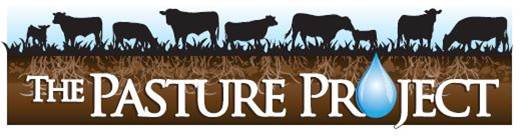